1
Domarrollen
DomarrollenVärdegrund – Förståelse för uppdraget - Kompetens
2
Domarrollen
Målet med genomgången:
För det första: skapa en förståelse för svenska ishockeyförbundets värdegrund.

För det andra: skapa en förståelse för uppdraget.

För det tredje: att skapa en medvetenhet för vad det innebär att vara respekterad som domare.

För det fjärde: På ett överskådligt sätt presentera de färdigheter en domare bör ha för att lyckas med uppdraget och ge mening till årets och framtidens domarutbildning.
3
Domarrollen
För det första:
Du som domare är en avgörande del i Svenska Ishockeyförbundets verksamhet. Utan dig kan vår idrott inte utövas. Du ska därför känna till och förhålla dig till dom värden vår verksamhet grundar sig på.
Svenska Ishockeyförbundets vision, verksamhetsgrund & värdegrund.
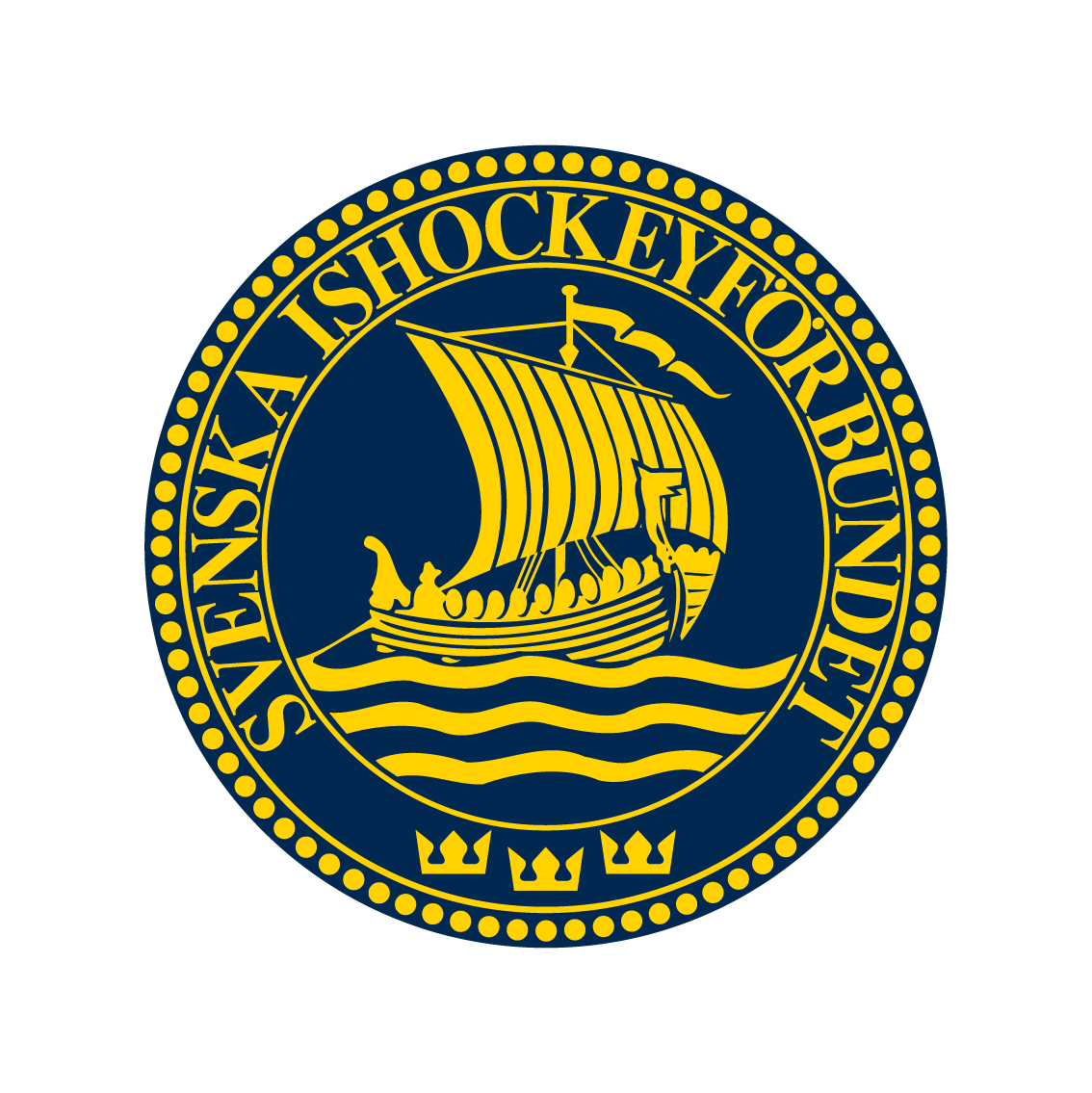 4
Domarrollen
Vision
Vi ska vara bäst i världen i ishockey på alla nivåer och vara den idrott som engagerar mest och flest. Svensk Ishockey ska också vara en samlande kraft och bidra till att bygga vårt framtida samhälle.
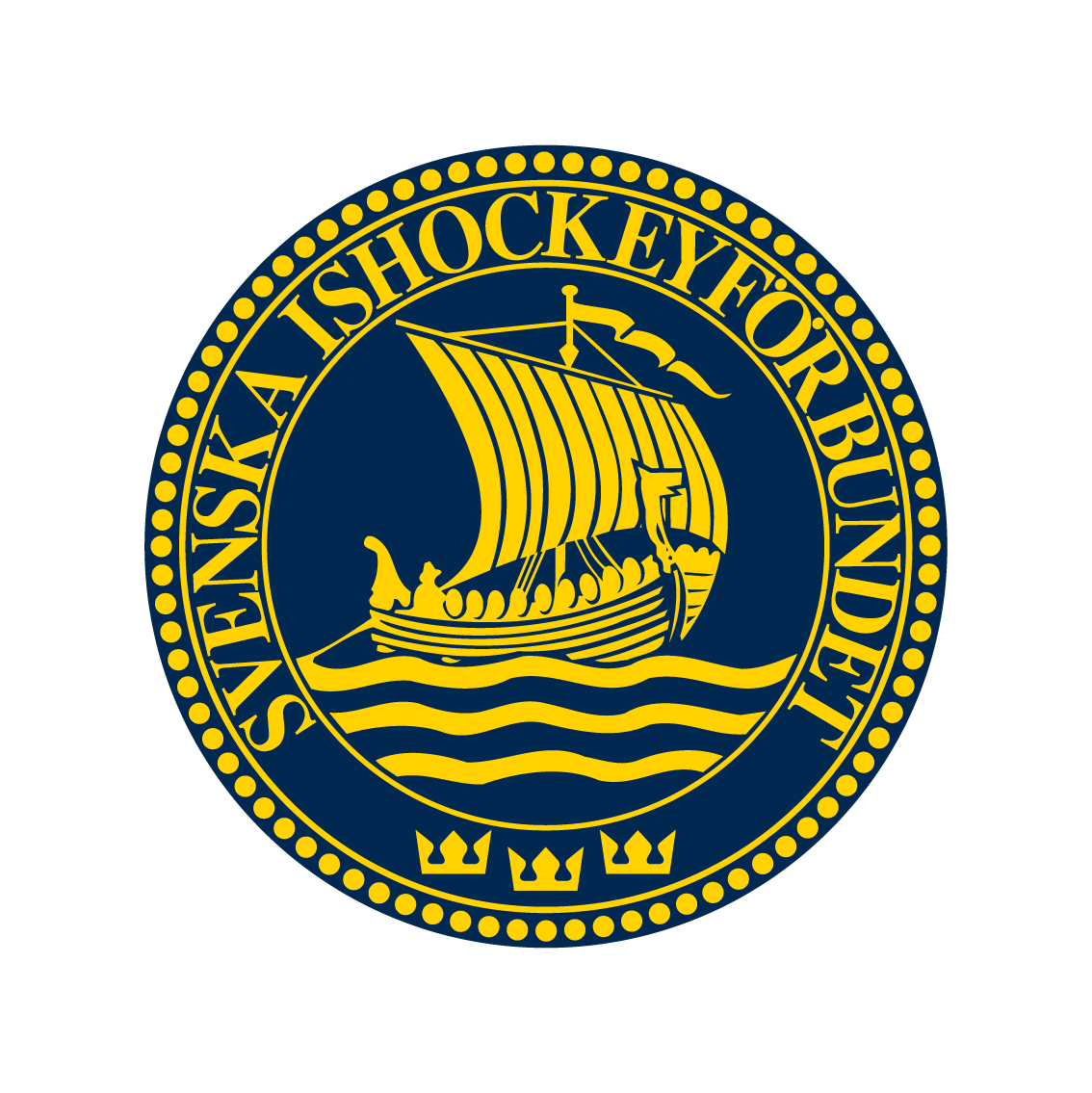 5
Domarrollen
Verksamhetsidé
Svensk Ishockey - tillsammans tar vi ansvar och skapar passion, framgång och glädje i vardagen.
Vi är en av de mest framgångsrika idrotterna i Sverige och en av de mest framgångsrika inom vår idrott i världen. Det ska vi fortsätta att vara. Vi ger människor glädje och gemenskap, upplevelser och stolthet. Spelare, ledare, domare, föräldrar, ungdomar, publik, fans - ja listan kan göras lång av människor som ska kunna må bra, ha kul och utvecklas genom att vara en del av eller uppleva Svensk Ishockey.
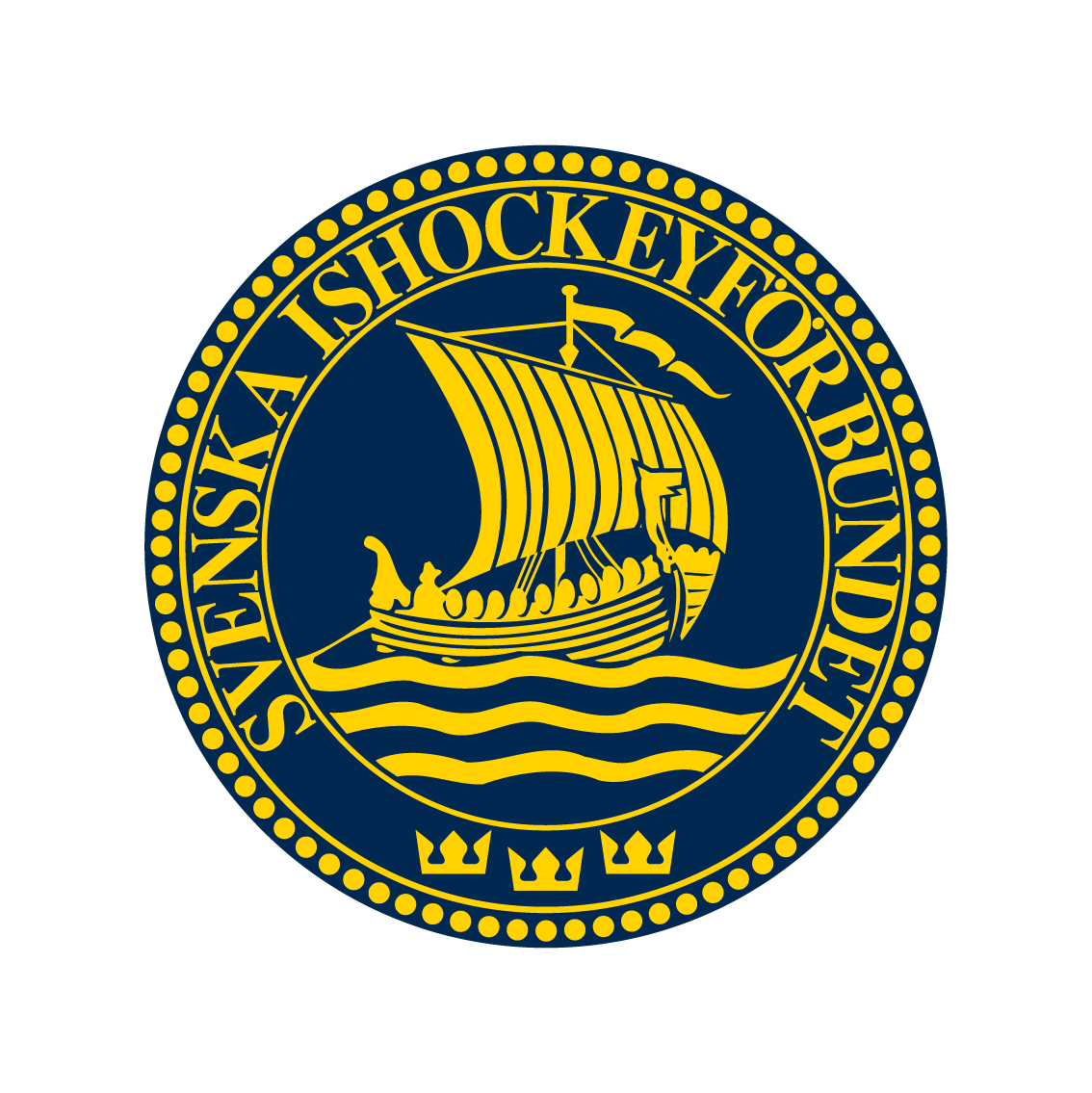 6
Domarrollen
Värdegrund
Tillsammans
Passion
Ansvar
Att ta ansvar innebär för oss att vi är öppna och inkluderande för alla som vill vara med och alla ska ha samma förutsättningar att utvecklas oavsett om man är tjej eller kille eller vilken bakgrund man har. Ansvar är att ha bra och utbildade ledare i alla delar av vår verksamhet. Ansvar betyder också att vi tar ansvar för oss själva och varandra. Det betyder också att vi tar ställning för Fair play mot fusk, våld, mobbning, rasism, grovt språkbruk, dopning, alkohol, droger och matchfixning. På så sätt utvecklar vi hela människan och inte bara idrottsprestationen.
Ishockey är det vi gör. Det är den minsta gemensamma nämnaren och det som binder oss samman oavsett på vilken nivå vi finns. Vi har genom historien visat att vi inom Svensk Ishockey är som mest framgångsrika när vi gör saker tillsammans. Det är kraften när vi gör saker tillsammans vi ska utveckla och värna om när vi bygger Svensk Ishockey in i framtiden.
Svensk Ishockey ska beröra. Ishockeyn är vår passion och det är för ishockeyn vi brinner. Vi ska beröra alla vi möter på ett positivt sätt och tillsammans ska alla som vill, få uppleva den glädje vi upplever och vara en del av vår glöd. För några betyder det att spela i våra högsta ligor, Tre Kronor eller i Damkronorna, medan det för andra handlar om att släppa sargkanten och ta sitt första skridskoskär.
7
Domarrollen
För det andra:
Förståelse för uppdraget.
8
Domarrollen
Ishockeyns regelverk
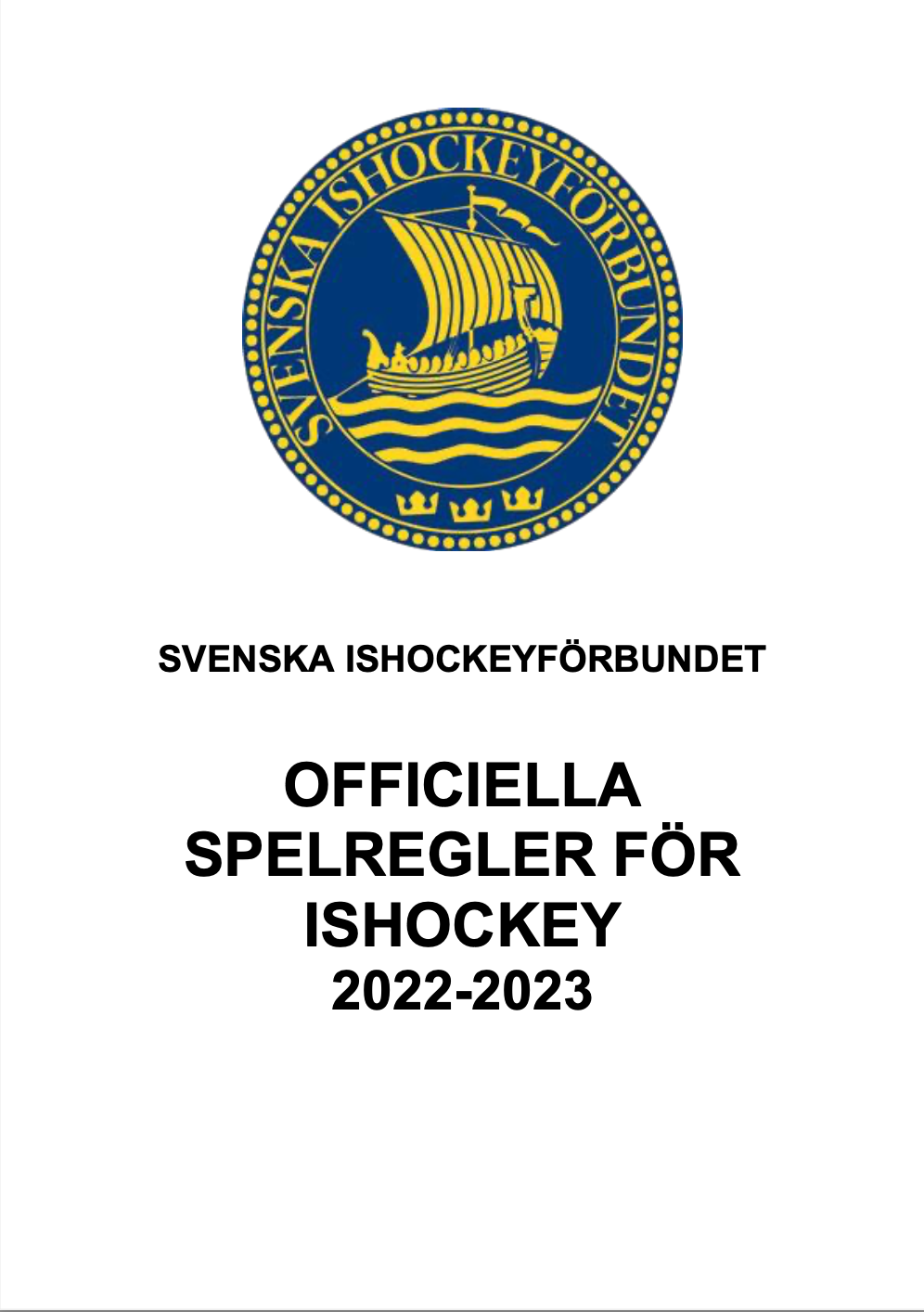 Regelverket är till för spelarna och matchen!


1. Definierar vad som är regelrätt och regelvidrigt samt på vilka grunder det ska bedömas. 

2. Definierar domarens funktion och tillskriver domarrollen den auktoritet som behövs för att matchen ska kunna genomföras.
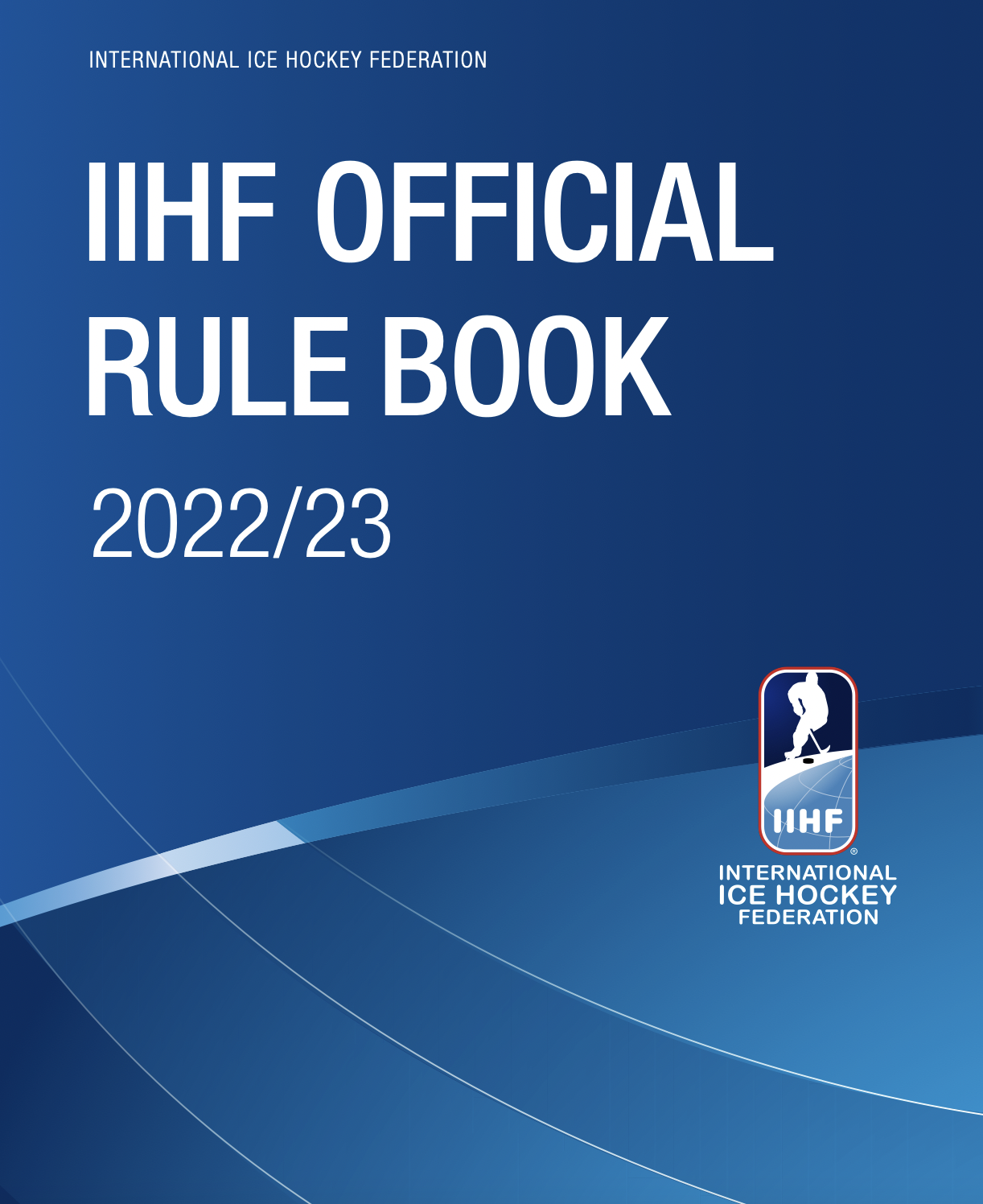 [Speaker Notes: Bildens syfte är att förklara att spelreglerna och spelet är till för spelarna samt att det definierar domarens uppgifter och ger domaren mandat att agera i enlighet med regelverket.]
9
Domarrollen
Ishockeyns regelverk
Domarens uppdrag enligt regelboken

”Huvuddomarna ska ha den övergripande tillsynen över matchen och ska ha fullt mandat över alla matchfunktionärer och spelare under matchen, inklusive under alla spelstopp. I händelse av tvist avgör huvuddomarna vars beslut är slutgiltigt.”(s. 58) 

”Det är huvuddomarnas ansvar att utdöma föreskrivna utvisningar utifrån de regelbrott som inträffar."(s. 59)

”Domarna ska ha respekt från alla spelare, tränare, ledare och föräldrar, oavsett nivå matchen spelas på.” (s.13)

(Officiella spelregler för ishockey 2022-2023)
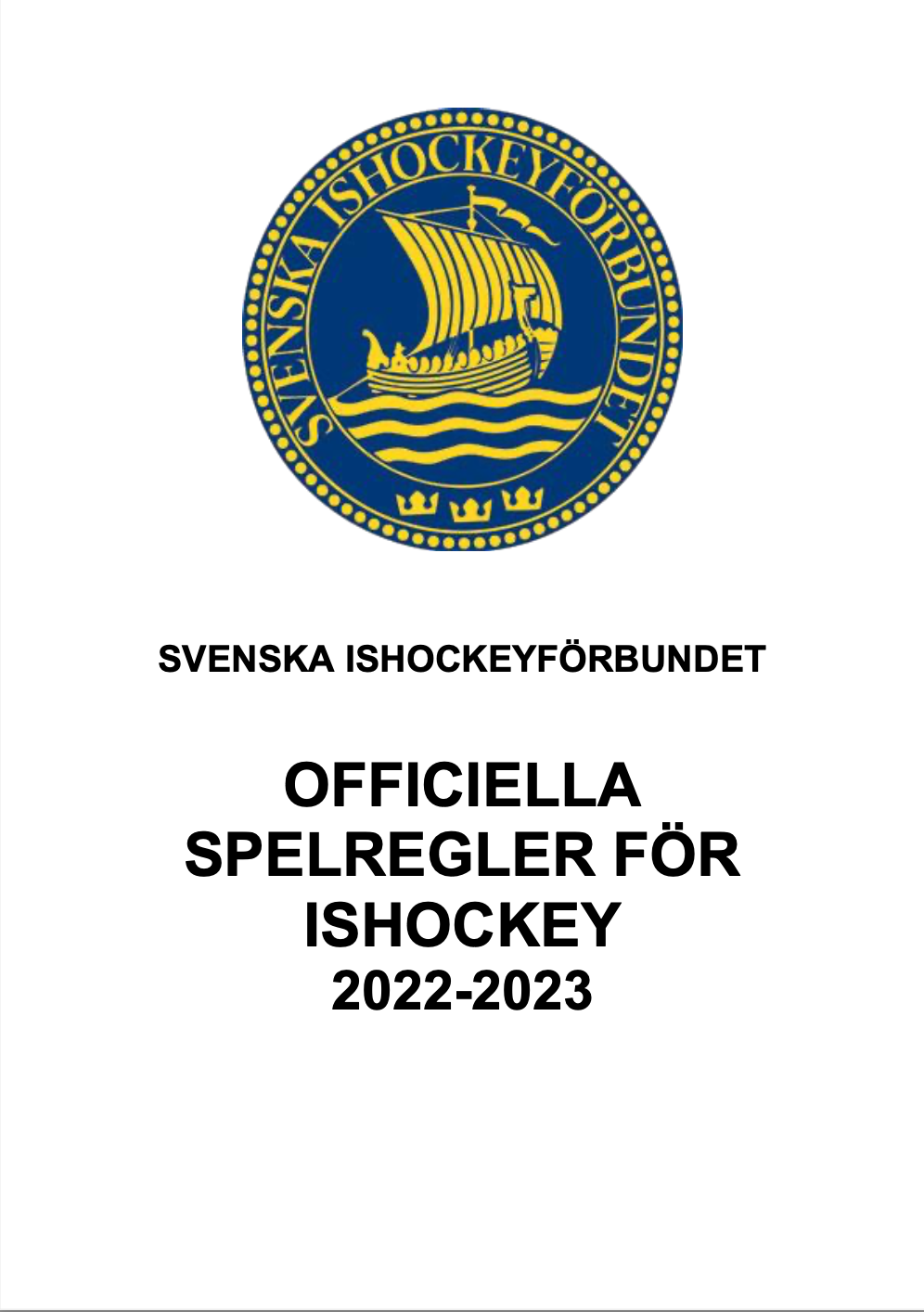 [Speaker Notes: Bilden definierar domarens uppdrag enligt regelboken.]
10
Domarrollen
Förståelse för uppdraget - slutsatser
.
Spelreglerna är till för spelarna och vårt uppdrag definieras av spelreglerna - vi är där för spelarnas skull för att dom ska kunna utöva sporten på ett enligt spelreglerna säkert sätt och för att upprätthålla matchens och sportens integritet. 

Vi är en servicefunktion till matchen i en ”tjänstemannaställning” – vi utför vårt förutbestämda uppdrag för spelarna, matchen och ishockeyns bästa.

Vi är inte del av spelet eller tävlingen – vi kan inte vinna eller förlora i matchens mening.
[Speaker Notes: Bildens syfte är att dra några korta men VIKTIGA slutsatser från informationen som presenterats på tidigare bilder, det är det här som är vårt uppdrag.]
11
Domarrollen
För det tredje:
Domarrollen, en förståelse för vad det innebär att vara respekterad som domare.
12
Domarrollen
Regelboken anger också att domaren ska ha respekt: 
”Domarna ska ha respekt från alla spelare, tränare, ledare och föräldrar, oavsett nivå̊ matchen spelas på̊.” (s.13)
”Att vara respekterad som domare innebär INTE att vara illa omtyckt. Att vara respekterad utesluter inte att du är omtyckt, men chansen är överhängande att dom slutar tycka om dig när du fattar ett beslut som går dom emot.  Det är INTE ditt jobb att vara omtyckt, det är ditt jobb att vara respekterad.”
(Rob Shick, fd domare med 1300 matcher i NHL)
[Speaker Notes: Syftet med bilden är att få ett perspektiv på vad en stor del av uppdraget går ut på.

Det citatet påvisar är att det inte finns något likhetstecken mellan illa omtyckt och respekterad, utan snarare ett neglerat likhetstecken ≠.
Lika så inte ett automatiskt likhetstecken mellan omtyckt och respekterad.

Citatet påminner oss om vikten av utföra vårt arbete på ett korrekt sätt, att alltid föra oss korrekt enligt ishockeyns värdegrund, att alltid göra vårt bästa för att respektera och värna matchens och ishockeyns integritet. – gör vi det efter bästa förmåga, kommer vi tillsammans bli respekterade.]
13
Domarrollen
Diskutera frågorna på kommande bild i grupper om fyra (4), där en är ansvarig för tiden och en är ansvarig för att ta anteckningar.

Det vi önskar är att ni för diskussionen på beteendenivå och att vi använder oss så lite som möjligt av klyschor. 

Ex. Jag kommer väl förberedd till match! Vad innebär det?

Ex på det i beteenden:  Jag har tränat enligt plan under sommaren, jag har läst regelboken så jag kan den, jag har sovit det jag behöver, jag har ätit bra under dagen, jag har packat min väska så jag vet att all utrustning är med, jag har pratat med mina kollegor på telefon, jag har rest i rätt tid etc.
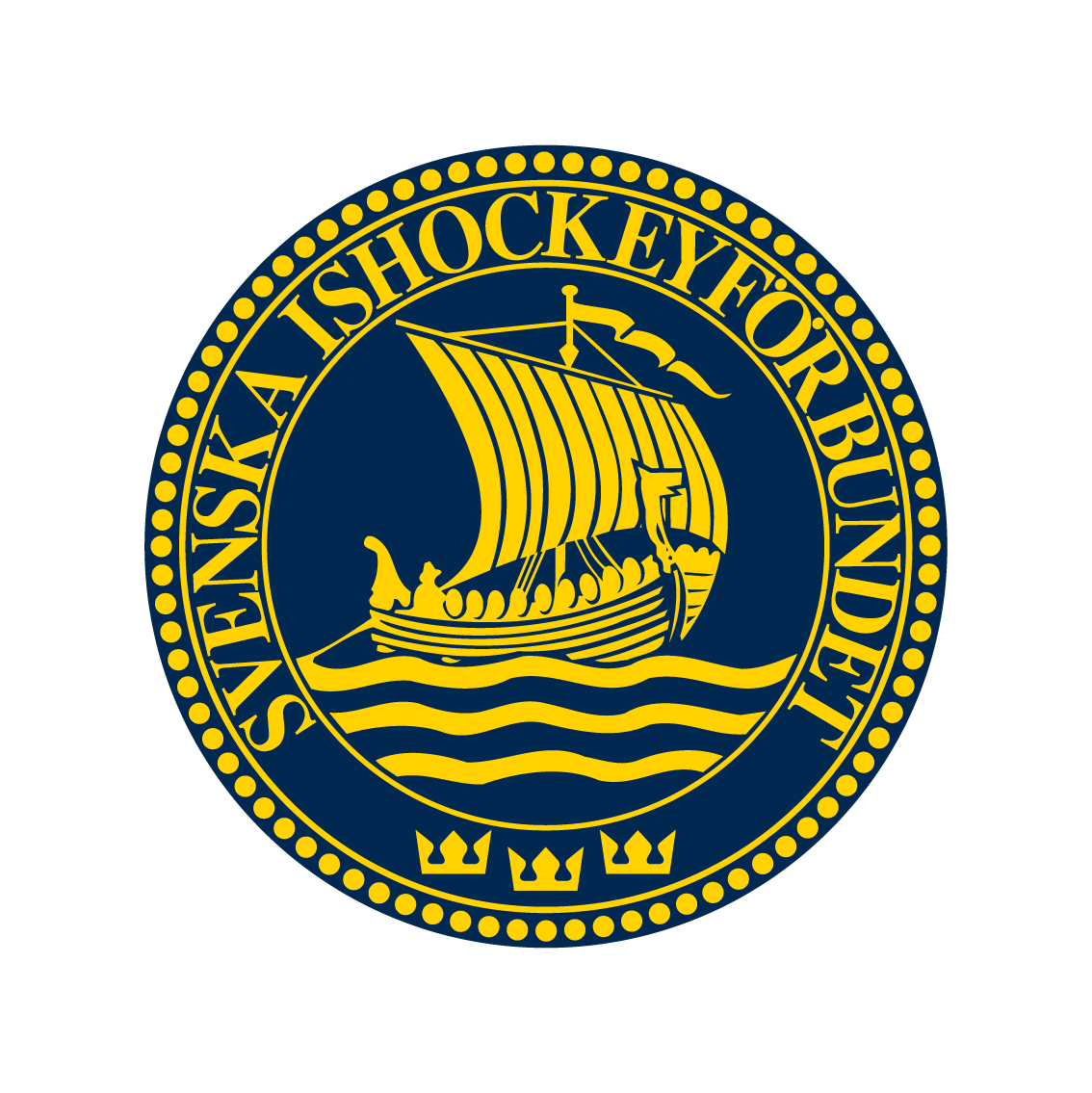 14
Domarrollen
Ni har 40 minuter på er att diskutera följande frågor (10 minuter/fråga) i era grupper. När tiden är slut återsamlas vi för att redovisa vad ni kom fram till i era grupper. Finns det skillnader? Vad består skillnaderna i?

1. Hur arbetar du som individ för att bli respekterad i matchen?

2. Hur arbetar ni som team för att bli respekterade i matchen?

3. Hur arbetar du som individ och ni som team för att vi ska bli respekterade som grupp (alla hockeydomare inkluderade) i matchen och av allmänheten?

4. Finns det något domarorganisationen kan bistå er med för att hjälpa er att bli mer respekterade i er roll som domare?
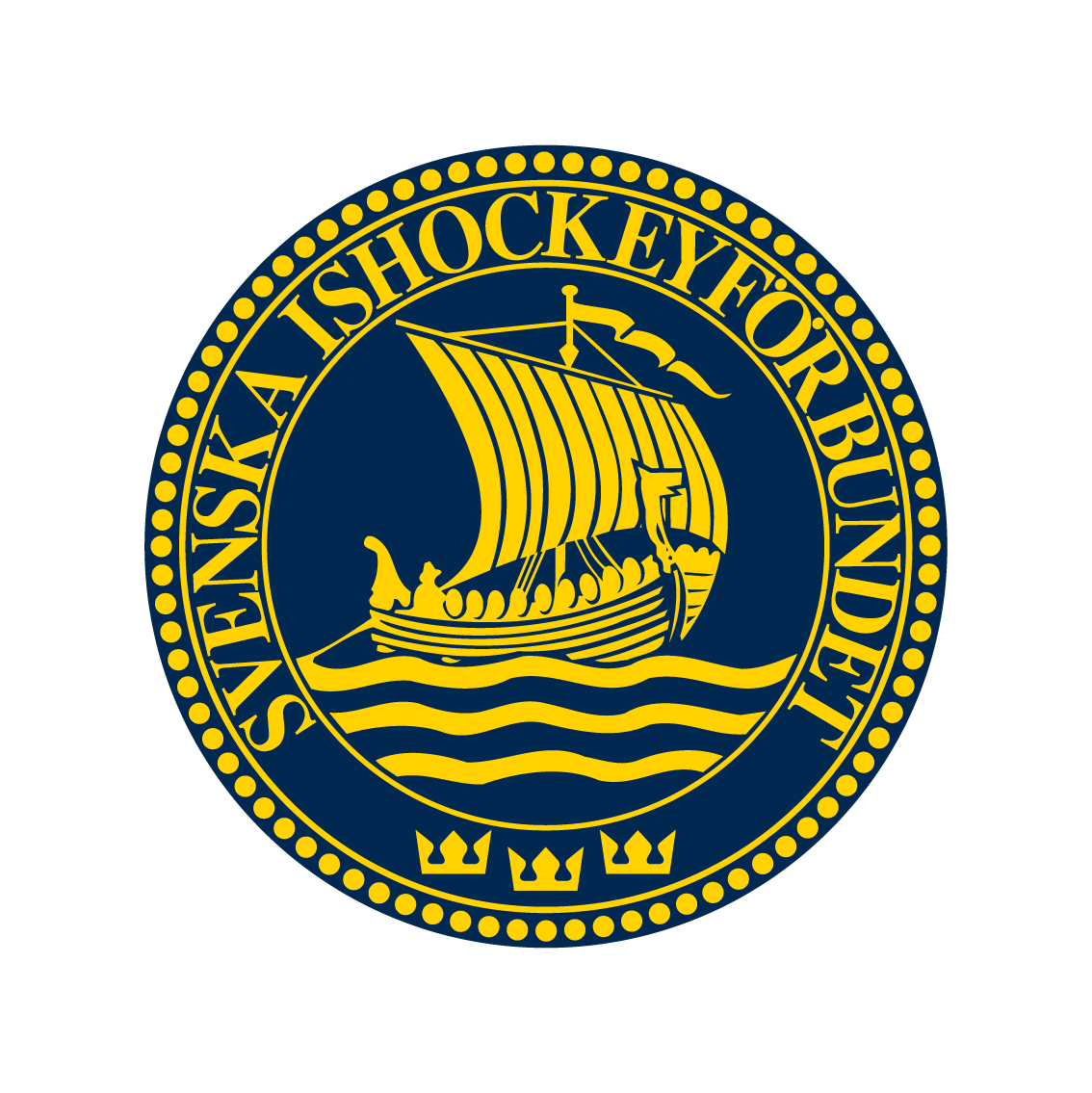 15
Domarrollen
För det fjärde: 
Det som behövs för att faktiskt utföra uppdraget.
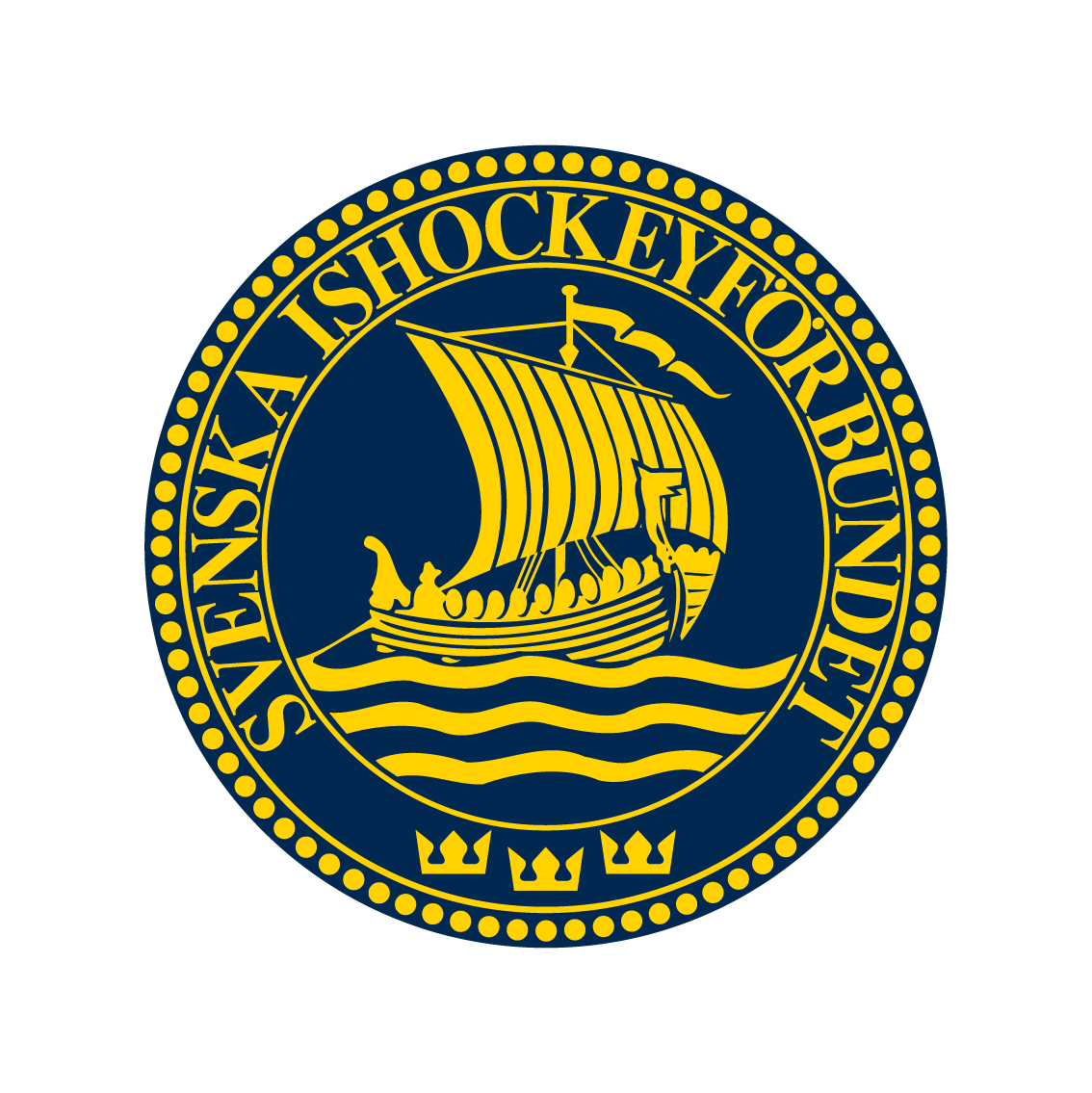 Regelkunskap
Sinnesstämning
Skridskoåkning
Aktion
Mod
Rolltagande
Mentala färdigheter
2DS
3DS
4DS
Kommunikation
Procedurer
Tekniska färdigheter
Teoretiska färdigheter
Fysiska färdigheter
Syn
Hörsel
VO2max
Styrka
Hockeykunskap
16
Domarrollen
[Speaker Notes: Strukturen används av bl.a den Kanadensiska domarverksamheten och i ett större perspektiv även av spelarutvecklingsdelen i flera av IIHFs medlemsnationer sedan länge. Det är frågan om en välbeprövad struktur.

Där är i dom här kategorierna kunskapen sorteras i för att få det överskådligt. 
Teoretiska färdigheter.
Fysiska färdigheter
Tekniska färdighet
Mentala färdigheter.

Det är i dom här kategorierna utveckling sker, och som vi avser erbjuda utbildning i för att vi tillsammans ska ha dom bästa förutsättningarna att lyckas med uppdraget. Det som är viktigt att komma ihåg är att det är en helhet. Att personen är duktig teoretiskt, har en överlägsen hockeykunskap eller är en jätte duktigt skridskoåkare innebär inte på automatik att personen är en duktigt ishockeydomare.
Den största och viktigaste kategorien mentala färdigheter, är kanske den som vi ägnar minst tid åt, men som egentligen är viktigast. Där avser vi att i framtiden bli bättre och ge förutsättningar.]
17
Domarrollen
För att anknyta till föregående slide:
Teoretiska färdigheter - Regelkunskap – för att förstå vad som är rätt eller fel, tillåtet eller inte måste vi ha god regelkunskap.
Fysiska färdigheter - Skridskoåkning – för att uppfatta situationerna på isen som vi ska värdera utefter regelbokens föreskrifter krävs skridskoåkning för att sätta oss i bästa position för att se.
Tekniska färdigheter - Arbetssystem – det är omöjligt för en person att sätta sig i bästa position för att värdera alla situationer som sker under en ishockeymatch hur bra skridskoåkare eller hur bra regelkunskap personen än har. Att gemensamt arbeta efter en tydlig struktur är en förutsättning för att lyckas med uppdraget.
Mentala färdigheter - Agerande – När vi ser allt från rätt vinkel, kan regelboken och hur den ska implementeras, måste personen omsätta den informationen till ett agerande.
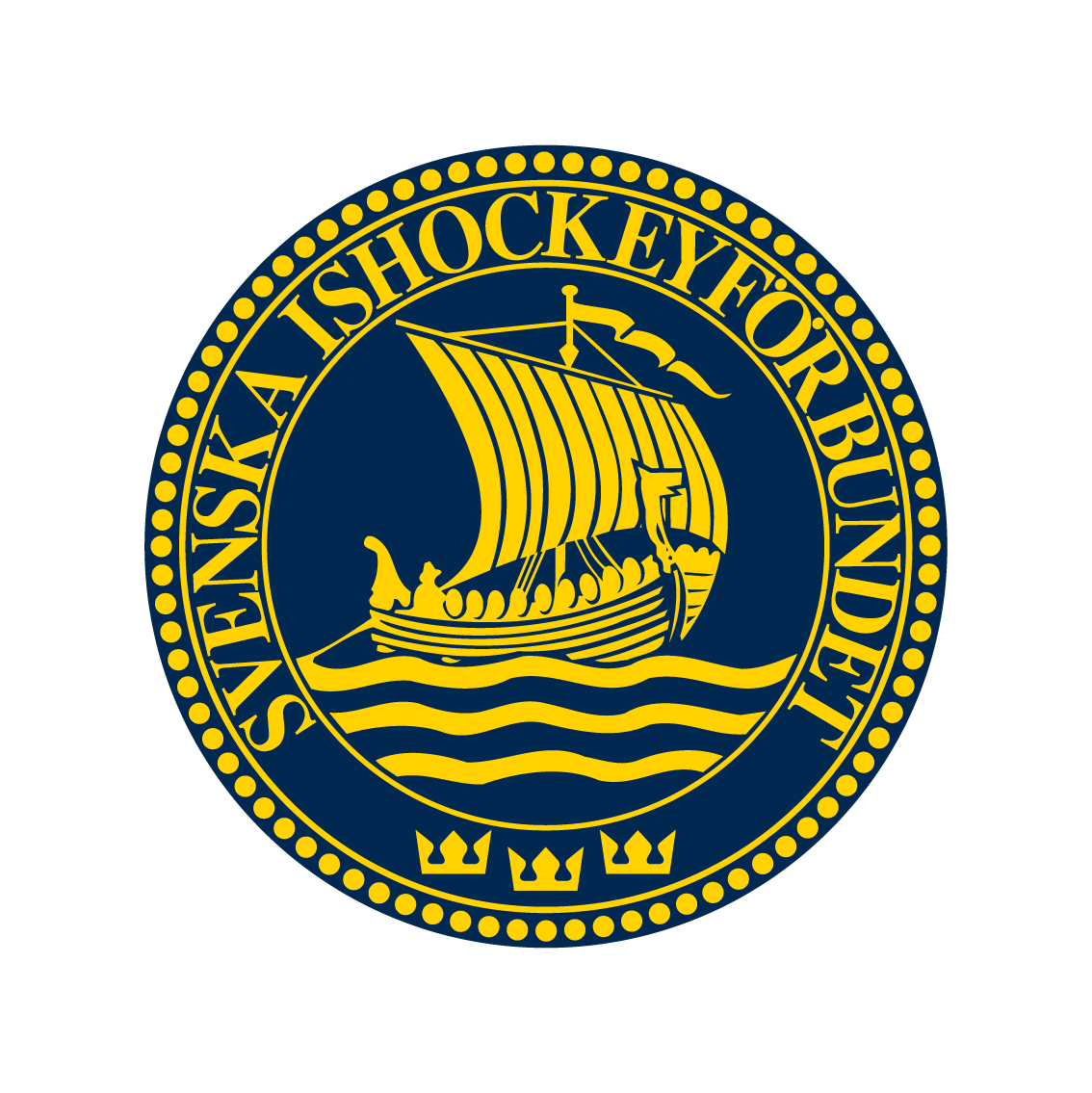 [Speaker Notes: Bilden syftar till att ge anknytning till kategorierna i praktiken.
Samma bild som tidigare, nu kategoriserat.
Att vara ishockeydomare har naturligtvis fler parametrar, bilden är en förenkling för att förstå att en komponent inte gör oss bra ensamt.]
18
Domarrollen
Vad krävs av mig för att lyckas?
Engagemang, seriositet och nyfikenhet
En förmåga att hjälpa andra och en förståelse för att vi blir bra tillsammans
Vad krävs av ledningen?
Bra material
En förmåga att förmedla komplex kunskap på ett enkelt sätt
Engagemang att hjälpa gruppen och dess individer framåt